第十一章  图形的平移和旋转11.2  图形的旋转第2课时
WWW.PPT818.COM
复习回顾：
1.什么叫做旋转？
在平面内，将一个图形绕一个定点按某一个方向（逆时针方向或顺时针方向）转动一定的角度，图形的这种变化叫做旋转.这个定点叫做旋转中心，这个角叫做旋转角.旋转前图形上的点与旋转后所到达的点叫做对应点.
2.一个图形经过旋转所得到的图形的位置是由哪些因素确定？
经过旋转所得到的图形的位置是由旋转中心、旋转方向和旋转角确定的.
复习回顾：
3.图形的旋转具有哪些基本的性质？
一个图形和它经过旋转所得到的图形中，⑴对应点到旋转中心的距离相等，⑵两组对应点分别与旋转中心的连线所成的角相等.
学习目标：
1.进一步理解旋转的定义和性质.
2.运用旋转及其基本性质分析和解决问题，培养推理能力及解决数学问题的能力，体会数形结合的思想.
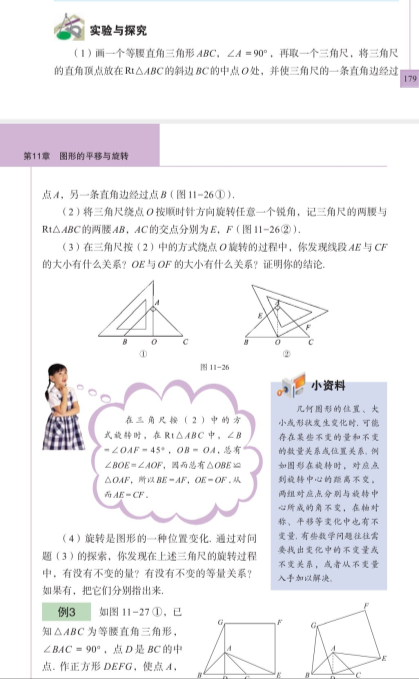 典型例题：
例1  在图11-19所示的方格纸上，图案ABCDO是由等腰直角三角形ABO和等腰直角三角形CDO拼成的，画出这个图案绕点O按逆时针方向旋转90°得到的图案.
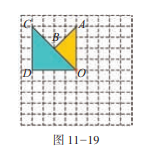 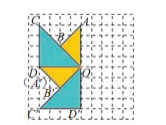 你能分别画出图案ABCDO绕点O按顺时针方向旋转90°和135°所得到的图案吗？试一试。
归纳：
画一个图形绕某个点旋转后的图形的步骤：
（1）找关键点.
（2）画对应点.分别画出这些关键点绕旋转中心旋转后的对应点.
（3）连线，得图形.顺次连接对应点，得所求的图形.
典型例题：
例2  如图11-21，点E是正方形ABCD的边CD上的一点，将△ADE绕点A按顺时针方向旋转一定的角度，使点E落到CB的延长线上的点F处（图11-21）.
（1）写出它的旋转角；
（2）如果EF=4，求AE的长.
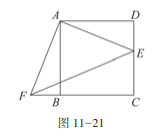 典型例题：
解：（1）旋转中心是点A，当AE旋转到AF时，
点E的对应点是点F.设旋转后点D的对应点是
点D'，由旋转的基本性质，可知
AD'=AD=AB，∠FAD'=∠EAD，
所以点D'应与点B重合。
∵∠BAD=90°，∴旋转角是90°.
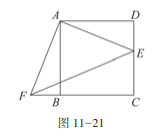 典型例题：
（2）∵A是旋转中心，E与F，D与B
分别是对应点，根据旋转的基本性质，
∴AE=AF，∠FAE=∠BAD=90°.
∴△AEF是等腰直角三角形.
∴AE2+AF2=EF2.
∵EF=4，
∴2AE2=42，
∴AE=          .
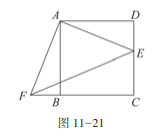 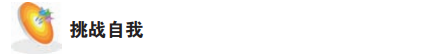 轴对称
平移
旋转
两个全等三角形在什么条件下，可以由其中的一个三角形经过平移而得到？在什么条件下，可以由其中的一个经过旋转而得到？在什么条件下，可以由其中的一个经过轴对称而得到？画图说明.
巩固练习：
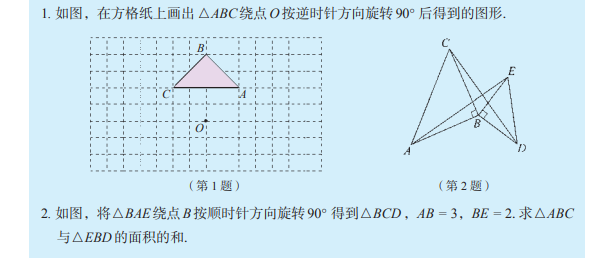 回顾与总结：
通过本节课的学习，你有哪些收获？
布置作业：
1.阅读178页：史海漫游«费马点»
2.习题11.2第3,4题.
谢谢观看！